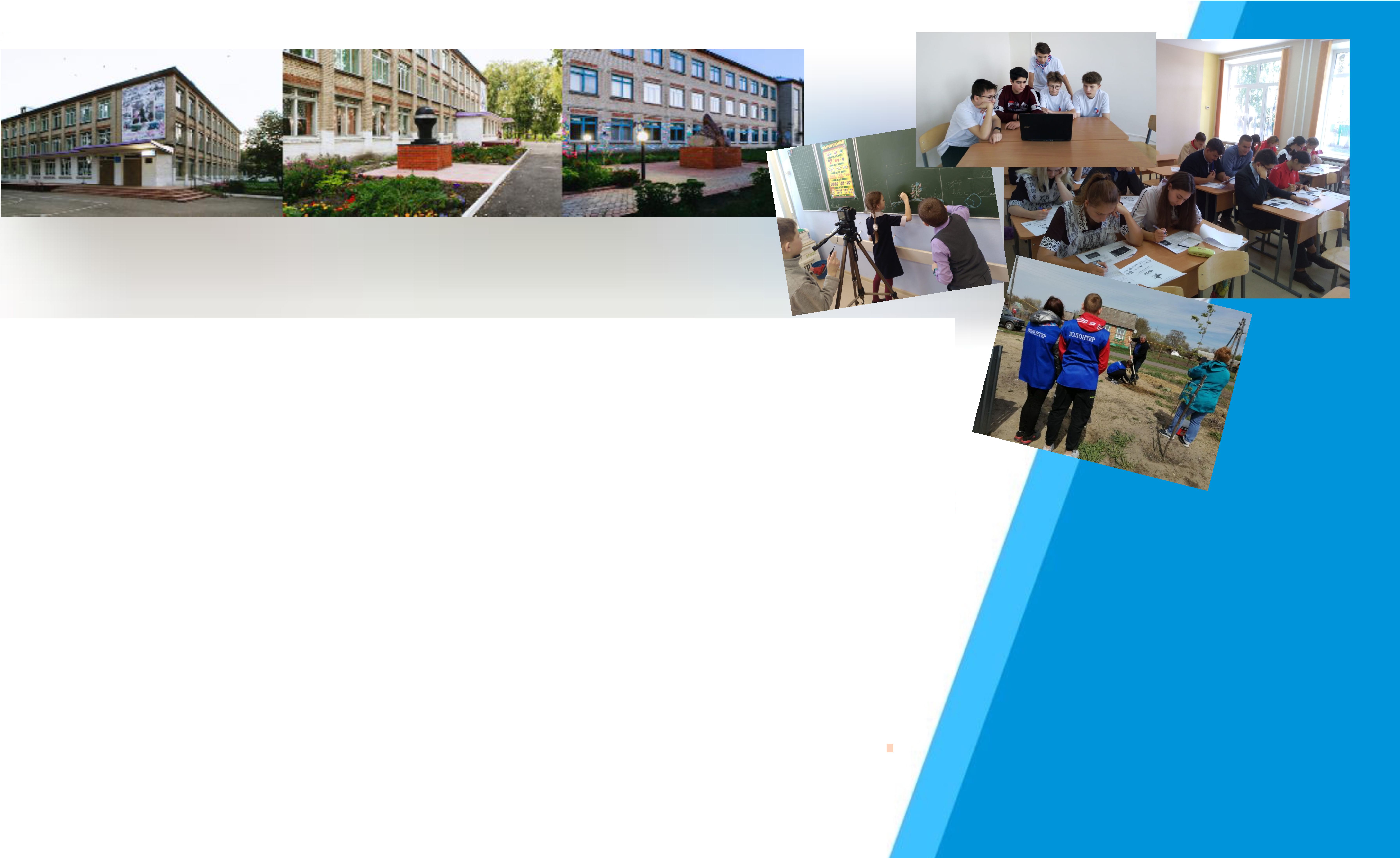 О зонах ответственности заместителей директора Школы и возможностях делегирования прав и
полномочий директора
|Отдел образования Башмаковского района Пензенской области!
lbashm_oo@edu-penza.ru
ЗОНЫ ОТВЕТСТВЕННОСТИ УПРАВЛЕНЧЕСКОЙ КОМАНДЫ ШКОЛЫ
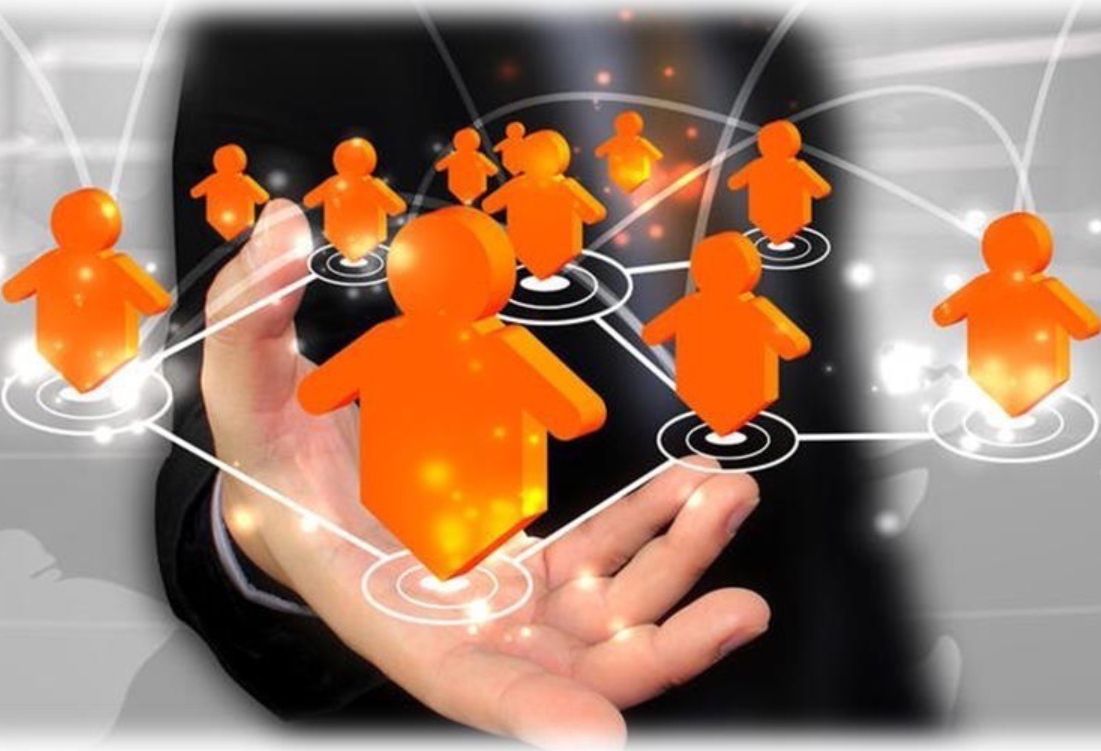 ДИРЕКТОР
Общее руководство и ответственность за деятельность Школы
2
Отдел образования Башмаковского района Пензенской области
bashm_oo@edu-penza.ru
ОТВЕТСТВЕННОСТЬ И ПОЛНОМОЧИЯ ДИРЕКТОРА
НЕСЕТ ОТВЕТСТВЕННОСТЬ ЗА РУКОВОДСТВО ОБРАЗОВАТЕЛЬНОЙ, ВОСПИТАТЕЛЬНОЙ РАБОТОЙ И ОРГАНИЗАЦИОННО-ХОЗЯЙСТВЕННОЙ ДЕЯТЕЛЬНОСТЬЮ ШКОЛЫ
Ф
Часть 8 статьи 51 Закона об образовании
У ДЕЛЕГИРУЕТ ЗАМЕСТИТЕЛЯМ ЧАСТЬ СВОИХ ПОЛНОМОЧИЙ ПО ОТДЕЛЬНЫМ НАПРАВЛЕНИЯМ ДЕЯТЕЛЬНОСТИ ШКОЛЫ
Ф
Пункты ЗЛ.4, 3.2.4 Устава Школы
S УТВЕРЖДАЕТ РАСПРЕДЕЛЕНИЕ
ДОЛЖНОСТНЫХ ОБЯЗАННОСТЕЙ МЕЖДУ ЗАМЕСТИТЕЛЯМИ
з
|Отдел образования Башмаковского района Пензенской области!
lbashm_oo@edu-penza.ru
ЗОНЫ ОТВЕТСТВЕННОСТИ ПЕРВОГО ЗАМЕСТИТЕЛЯ ДИРЕКТОРА
/-N
Примерный перечень делегируемых прав и полномочий*
Ч_)
>    Обеспечение выполнения Школой ФГОС в части требований к условиям реализации образовательных программ
>    Обеспечение эффективной финансово-хозяйственной деятельности Школы
>    Обеспечение надлежащего содержания зданий и территории Школы
>    Утверждение плана финансово-хозяйственной деятельности
>    Утверждение плана и плана-графика закупок
>    Заключение, изменение, расторжение договоров и государственных контрактов
>    Подписание актов сдачи-приемки, накладных и иных документов, подтверждающих факт исполнения обязательств по договорам и государственным контрактам
>    Подписание финансово-распорядительных документов
4
1отдел образования Башмаковского района Пензенской области
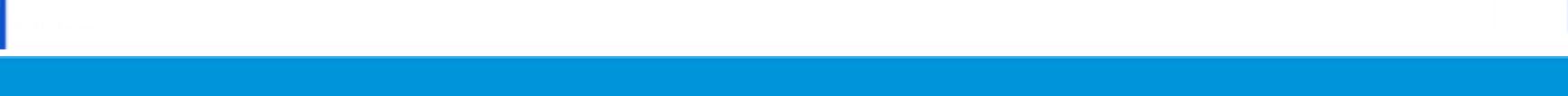 ЗОНЫ ОТВЕТСТВЕННОСТИ ПЕРВОГО ЗАМЕСТИТЕЛЯ ДИРЕКТОРА
/-\
Примерный перечень делегируемых прав и полномочий*
Ч_/
>    Подписание платежных и иных документов по оплате расходов
>    Обеспечение своевременного прохождения сотрудниками Школы медицинских осмотров
>    Право подписи иных документов (перечень документов определяется директором Школы)
>    Представление интересов Школы в государственных органах, учреждениях и организациях
>    Назначение и координация деятельности лиц, ответственных за безопасность жизни и здоровья обучающихся в каждом конкретном здании Школы
>    Внесение предложений о применении поощрений (дисциплинарных взысканий) к работникам Школы
^ ...
*Конкретный перечень делегируемых прав и полномочий определяется директором Школы
5
Отдел образования Башмаковского района Пензенской области
bashm_oo@edu-penza.ru
ш
ЗОНЫ ОТВЕТСТВЕННОСТИ ЗАМЕСТИТЕЛЯ ДИРЕКТОРА ПО СОДЕРЖАНИЮ ОБРАЗОВАНИЯ
/-\
Примерный перечень делегируемых прав и полномочий*
ч_/
>    Обеспечение выполнения Школой ФГОС в части требований к структуре основных образовательных программ
>    Утверждение образовательных программ
>    Утверждение расписания учебных занятий и других видов учебной деятельности
>    Прием, перевод и отчисление обучающихся в порядке, установленном локальными нормативными актами
>    Обеспечение участия Школы в
>    Право подписи иных документов (перечень документов определяется директором Школы)
У Представление интересов Школы в государственных органах, учреждениях и организациях
>    Внесение предложений о применении поощрений (дисциплинарных взысканий) к работникам Школы
>
*Конкретный перечень делегируемых прав и полномочий определяется директором Школы
• • •
Отдел образования Башмаковского района Пензенской области
bashm_oo@edu-penza.ru
ЗОНЫ ОТВЕТСТВЕННОСТИ ЗАМЕСТИТЕЛЯ ДИРЕКТОРА ПО ВОСПИТАНИЮ И СОЦИАЛИЗАЦИИ
/-\
Примерный перечень делегируемых прав и полномочий*
s___>
>    Утвервдение плана внеклассной и внешкольной воспитательной работы с обучающимися
>    Утверждение расписания занятий групп продленного дня и других видов воспитательной и культурно-досуговой деятельности
>    Утвервдение плана выездных мероприятий
>    Обеспечение деятельности Школы по реализации дополнительных образовательных программ
>    Обеспечение работы по воспитанию обучающихся, взаимодействию с их законными представителями, органами по профилактике безнадзорности и правонарушений несовершеннолетних
>    Организация работы по профилактике нарушений поведения и отклонений в развитии лиц с ОВЗ, обучающихся, испытывающих трудности в освоении общеобразовательных программ, развитии и социальной адаптации
>    Контроль за соблюдением и принятием мер по выполнению санитарно-гигиенических норм, требований, правил по охране труда, пожарной безопасности при проведении воспитательных мероприятий и работ с обучающимися вне Школы
>    Право подписи иных документов (перечень документов определяется директором Школы)
У Представление интересов Школы в государственных органах, учревдениях и организациях
>    Внесение предложений о применении поощрений (дисциплинарных взысканий) к работникам Школы
^ ...
*Конкретный перечень делегируемых прав и полномочий определяется директором Школы
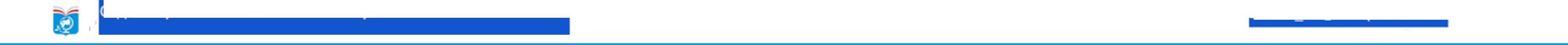 Отдел образования Башмаковского района Пензенской области
|bashm_oo@edu-penza.ru
ЗОНЫ ОТВЕТСТВЕННОСТИ ЗАМЕСТИТЕЛЯ ДИРЕКТОРА ПО КАЧЕСТВУ ОБРАЗОВАНИЯ
/-\
Примерный перечень делегируемых прав и полномочий
>    Обеспечение выполнения Школой ФГОС в части требований к результатам освоения основных образовательных программ
>    Обеспечение объективности оценки качества образования обучающихся, в т. ч. организация текущего контроля успеваемости, промежуточной и итоговой аттестации обучающихся
>    Утверждение графика проведения контрольных работ
>    Организация участия Школы во внешних процедурах оценки качества образования
>    Утверждение плана участия в независимой диагностике, региональных, национальных и международных исследованиях в течение учебного года
>    Обеспечение работы по своевременному проведению аттестации педагогических работников в целях подтверждения их соответствия занимаемым должностям
>    Право подписи иных документов (перечень документов определяется директором Школы)
>    Представление интересов Школы в государственных органах, учреждениях и организациях
>    Внесение предложений о применении поощрений (дисциплинарных взысканий) к работникам Школы
^ ...
*Конкретный перечень делегируемых прав и полномочий определяется директором Школы
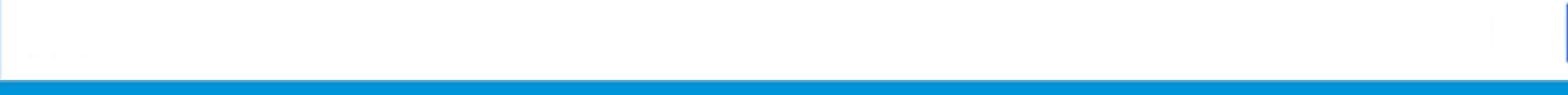 |Отдел образования Башмаковского района Пензенской области
bashm_oo@edu-penza.ru
ПРАВА И ПОЛНОМОЧИЯ, КОТОРЫЕ ДЕЛЕГИРУЮТСЯ
X
Использование электронной подписи директора
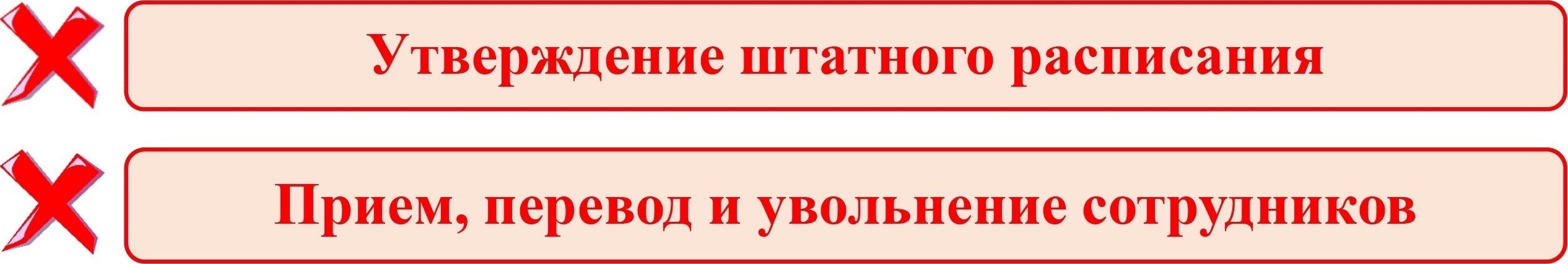 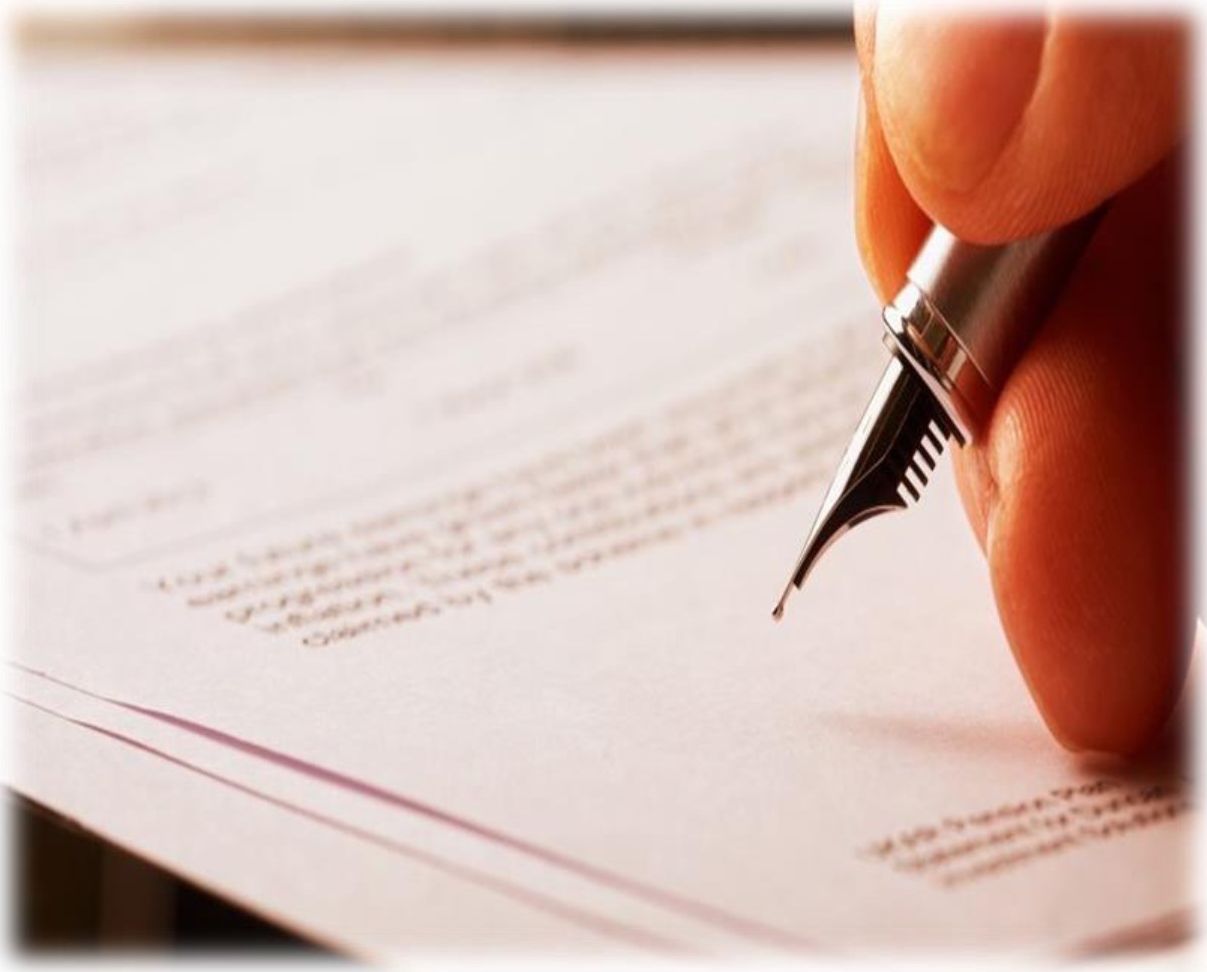 X
X
X
X
Принятие решения о премировании и выплате материальной помощи
Применение дисциплинарного взыскания
Кадровая отметка
«Бюджетный учет»
Процессы, связанные с управлением _информацией о Школе_
9
Отдел образования Башмаковского района Пензенской области
bashm_oo@edu-penza.ru
АЛГОРИТМ ДЕЛЕГИРОВАНИЯ ДИРЕКТОРОМ ПРАВ И ПОЛНОМОЧИИ
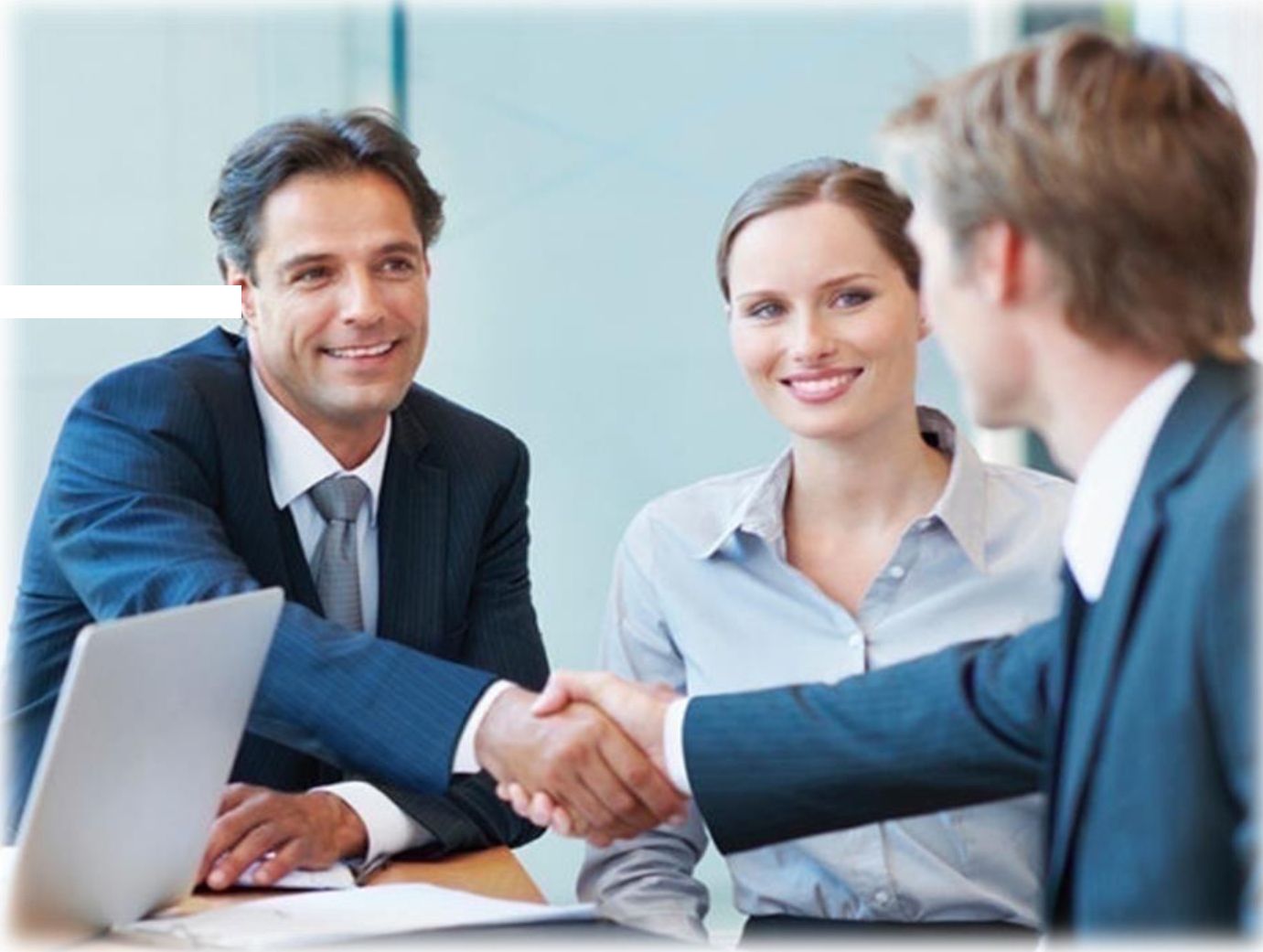 10
Отдел образования Башмаковского района Пензенской области
bashm_oo@edu-penza.ru
ОТВЕТСТВЕННОСТЬ ЧЛЕНОВ УПРАВЛЕНЧЕСКОЙ КОМАНДЫ
ДЕЛЕГИРОВАНИЕ ПРАВ И ПОЛНОМОЧИЙ НЕ ОСВОБОЖДАЕТ ДИРЕКТОРА ОТ ОТВЕТСТВЕННОСТИ ЗА ОСЛАБЛЕНИЕ КОНТРОЛЯ ЗА РАБОТОЙ СВОИХ ЗАМЕСТИТЕЛЕЙ
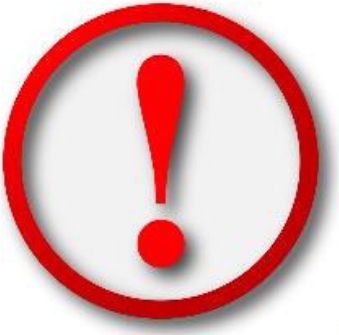 Персональная ответственность заместителя директора Школы
за неисполнение или ненадлежащее исполнение должностных обязанностей, включая обязанности по исполнению делегированных директором полномочий,
установлена Трудовым кодексом РФ и закрепляется в трудовом договоре и его должностной инструкции
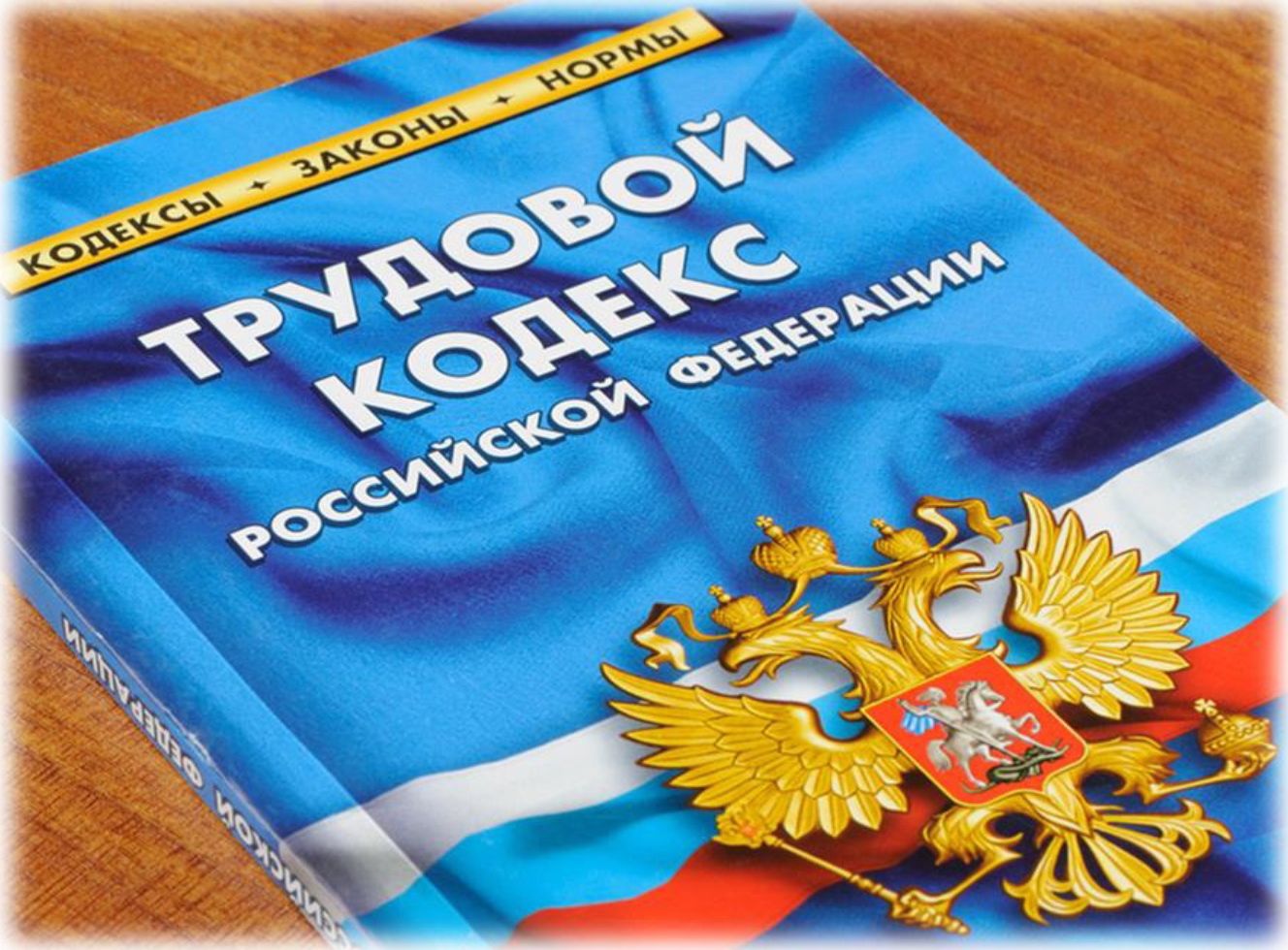 11